Activities ofThe NELAC Institute (TNI)to Improve Data Quality
May 15, 2018
AGENDA
Update on the 2016 Standard
New Implementation Resources from TNI
In-Depth Topic: Module 1, Proficiency Testing
The New ISO 17025
The 2016 TNI Standard, Rev 2.1
Finalized on November 1, 2017
Editorial corrections to PT module
Editorial and technical corrections to Chemistry module
NELAP Accreditation Council will likely adopt in the May-June time frame with a one-year implementation date
Texas will adopt by reference on the implementation date
Editorial Corrections to PT
Remove the Definition of Accreditation Body
This term is already defined in Volume 2, Modules 1 and 3, and uses the ISO 17011 language.
Clarify the role of the AB when a laboratory runs one method per technology.  
The revised standard clearly indicates a lab would lose accreditation for all methods if it chose the technology route in Section 4.3.4.
 Successful Analysis
Sections 5.1.1 and 5.2.1 discuss acceptable scores. Success is more than getting a passing score. A Note was added to section 5.2.3 to further explain what unsuccessful means.
Using incorrect method
Did not provide results by due date
Did not analyze like a regular sample
Editorial Corrections to Chemistry
Change MDL to DL
The definition of MDL in Module 2 as written does not exactly equal the EPA definition of an MDL, and the procedure described in Module 4, while more generic, is still different. This could create confusion among laboratories on which procedure to use, if both procedures use the same term. By changing the term to Detection Limit (DL) in the TNI standard, it is clear that when a lab uses the term MDL they are using the Part 136 procedure.
Method vs Instrument calibrations
The sentence right before section 1.7.1.1 could create confusion and since this is not enforceable, the sentence was deleted.  This concept could be discussed in the guidance. 
Calibrations may be performed at the instrumental level (analytical step only) or the method level (analytical plus preparation steps).
Technical Changes to Chemistry
Removing sample preservation as a condition of the DL/LOQ studies,
Clearly indicating that at least 7 low level spikes and 7 blanks are required for the initial DL,
Removing the requirement that the LOQ be at least three times greater than the DL,
Adding a quantitative recovery criteria for the LOQ spikes, and
Revising the corrective action criteria for the LOQ verification test.
New Implementation Resources
Small Laboratory Handbook
Quality Manual Template
Checklists
Review of Standard Interpretations
Guidance Documents
Training Courses
Comparison Documents
Early Implementation
Small Lab Handbook
Completely revised
Includes much more “How to”
Includes the new Guidance Documents
Quality Manual Template
Updated to 2016 Standard
Only minor edits
Now only one Word document
Includes SOP Templates
Not that helpful for labs that already have a QM
New Guidance Documents
Proficiency Testing Reporting Limit (PTRL)
Only affects labs that do organics where the analyte may not be present
Requires lab to be able to measure to a specified concentration
Detection and Quantitation
Instrument Calibration
Standard Interpretation Requests (SIRs)
Answers to the requests are currently organized by standard: 2003, 2009, or 2016
Some are now obsolete
Some 2003 and 2009 are applicable to 2016
Expert Committees now reviewing status of all SIRs to map to 2016 where applicable
Expected completion by August 2018
http://www.nelac-institute.org/content/NELAP/interpret.php
Training Courses
Four 1-2 hour training courses (webinars) planned once implementation date set
Proficiency Testing
Quality Systems
Chemistry
Microbiology
Comparison and Advocacy Documents
2003 to 2009
2009 to 2016
2003 to 2016
Benefits of the 2016 Standard
TNI’s National Accreditation Standard
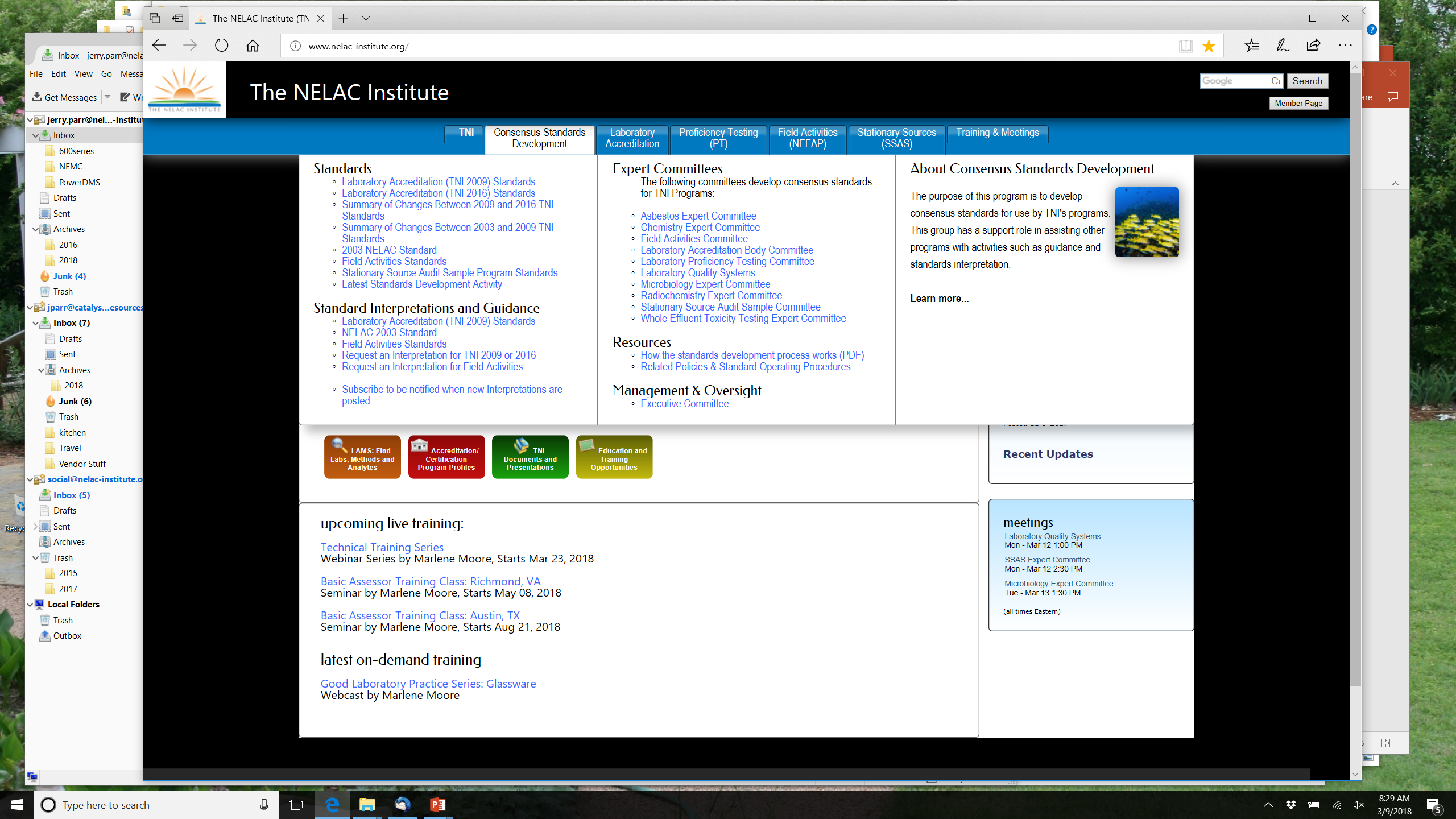 Early Adoption
Many of the changes could be implemented now , e.g.
New LOD and LOQ procedures
New calibration requirements
Some may have to wait until the standard is effective, e.g.
PTRL reporting
Single point calibration for support equipment
TNI will have session in New Orleans on August 6 to discuss this topic
Talk to your AB!
Module 1: Proficiency Testing
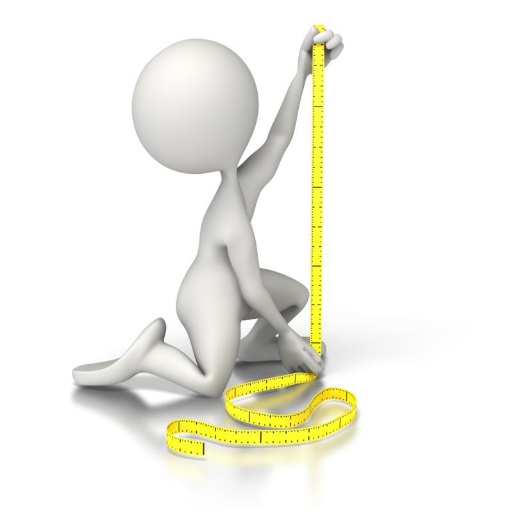 Volume 1, Module 1
Reorganization of sections 4 and 5
Reversed changes made in 2009 standard
LOQ → PTRL reporting
Analysis date → study close date tracking
New clauses/requirements for:
Radiochemistry
Whole Effluent Toxicity Testing (WETT)
Variety of clarifications, new allowances, and new/revised requirements and definitions.
3.0 Definitions Removed
Accreditation Body – covered by ISO reference
Accreditation Field of Proficiency Testing
Experimental Field of Proficiency Testing
No more experimental analytes; just FoPT
Analysis Date 
TNI PT Board – PTPEC
3.0 New and Revised Definitions
Field of Proficiency Testing
previous definition included requirement; now just definition
PT Study Closing Date 
PT Study Opening Date
Study (PT Study)
Distinguished differences between a Scheduled PT Study and a Supplemental PT Study
Proficiency Test Reporting Limit (PTRL)
3.0 Dates
PT Study Opening Date: 
Scheduled PT Study: The calendar date that a PT sample is first made available to all participants of the study by a PT provider.  
 Supplemental PT Study: The calendar date the PT Provider ships the sample to a laboratory.
PT Study Closing Date: 
Scheduled PT Study: The calendar date by which all participating laboratories must submit results for to a PT Provider. 
Supplemental PT Study: The calendar date a laboratory submits the results for a PT sample to the PT Provider.
Opening and closing dates are established to ensure laboratories cannot see the assigned values before they send in a report.
Sections 4 and 5
2009
2016
4.0  Requirements for Accreditation
4.1 General
4.2 Sample Handling, Preparation, and Analysis
4.3 Reporting 
4.4 Record Retention

5.0  PT Study Frequency Requirements
5.1 Initial Accreditation
5.2 Continuing Accreditation
4.0  Requirements for Accreditation
4.1 Initial Accreditation
4.2 Continuing Accreditation

5.0  Requirements for PT Study Sample Handling, Analysis and Reporting
5.1 Analysis Requirements
5.2 Reporting Requirements
5.3 Record Retention Requirements
4.1 GENERAL REQUIREMENTS
The laboratory shall:
participate in PT studies for each field of accreditation where corresponding FoPTs exist in the TNI FoPT tables and for which the laboratory seeks to obtain or maintain accreditation.
obtain scheduled PT studies or supplemental studies for the individual fields of proficiency testing from a PT Provider accredited by a TNI-recognized PTPA.
4.1 GENERAL REQUIREMENTS
The laboratory shall not:
send a PT study to another laboratory;
knowingly receive and analyze a PT sample from another laboratory; 
communicate with any individual at another laboratory concerning the analysis of the PT sample;
attempt to obtain the assigned value of any portion of the PT study from the PT Provider.
4.2 SAMPLE HANDLING
The laboratory shall
handle and prepare the PT study samples in accordance with the instructions provided by the PT Provider.
analyze samples in accordance with the laboratory’s routine SOPs using the same QC, acceptance criteria and staff as used for the analysis of routine environmental samples.
The laboratory may 
re-scale its initial calibration curve to bracket the concentration of the PT sample result; or 
report the results, as measured with the initial calibration curve, without qualification.
Examples of Poor Practices
Using your best analyst or best instrument
Analyzing in duplicate and averaging the results
Running a QC check sample from the PT provider in the same batch
Bypassing your normal sample log in process and having your QA staff “manage” the analysis
Unless you do this for all real samples!
4.3 Reporting
Clarification
Just as for continued accreditation, the lab must direct PTP to provide all relevant PT study data to AB in support of initial accreditation.
4.3 Reporting
New Requirements
Report PT result to ensure a clear match between the FoPT and the corresponding field of accreditation.
Radiochemistry results:
report as measured including zero, negative, and positive results – no “less than” values.
report in association with the measurement uncertainty appropriate to the program.
4.3 PTRL
Revised Requirement
Report result to the PTRL as established by the TNI FoPT tables, or the lab LOQ if lower.

This was a major stumbling block for the implementation of the 2009 TNI standard.

PTRL shall not be adjusted for sample amount used or percent moisture.
Proficiency Testing Reporting Limit (PTRL)
Definition: A statistically derived value that represents the lowest acceptable concentration for an analyte in a PT sample, if the analyte is spiked into the PT sample.
i.e. the lowest acceptance limit for an analyte when the analyte is spiked at the lowest concentration allowed.
Acceptance criteria and concentration ranges are all defined by the FoPT tables.
Only important for organics
Proficiency Testing Reporting Limit (PTRL) Example
Example: Benzene in Drinking Water
Lowest spike concentration:  2 ug/L
Acceptance criteria:  +/- 40%
Acceptance limits:  1.2 to 2.8 ug/L
PTRL = 1.2 ug/L
Ethyl benzene could be 20 ug/L. PT Provider must ensure benzene is not present at 0.6 ug/L if not spiked
Reporting to the PTRL
How do you report to the PTRL?
That depends on the analytical result obtained.
Numeric value at or above the PTRL
Numeric value below the PTRL
A “non-detect”
Numeric Value above PTRL
Report the numeric value obtained, even if it is below the laboratory’s established LOQ.

The standard provides the following allowances:
If PT result is below the LOQ, the lab may:
rescale calibration curve to bracket result, or
report the result without qualification
Numeric value below the PTRL
Report one of the following:
< PTRL, or
the numeric value obtained, if the numeric value is between the lab’s LOQ and the PTRL, or
< LOQ, if the numeric value is below the LOQ and PTRL
Do not report ND, Not Detected!
Non Detected Results
Report one of the following:
< PTRL, or
< LOQ
NOTE: If the lab’s LOQ is greater than the PTRL and the lab chooses to report a value of < LOQ and the analyte is present above the PTRL, the result will be scored as “Not Acceptable” by the PT Provider.
Evaluation of Results – Measured Concentration < LOQ and > PTRL
Example: Benzene (ug/L)
Spike concentration = 2.20
Acceptance Limits = 1.32 – 3.08
LOQ = 2.0		
PTRL = 1.2		

Lab reports < 2.0		Lab reports 1.85
Unacceptable  		Acceptable

2016 standard requires that you evaluate and report all PTs to the PTRL
Lab result = 1.85
Evaluation of Results - Measured Concentration > LOQ and < PTRL
Example: Benzene (ug/L)
Spike concentration = 0
Acceptance Limits – n/a
LOQ = 0.5		
PTRL = 1.2		

Lab reports 0.55		Lab reports < 1.2
Acceptable  			Acceptable
Lab result = 0.55
Evaluation of Results - Measured Concentration = ND
Example: Benzene (ug/L)
Spike concentration = 0
Acceptance Limits – n/a
LOQ = 0.5		
PTRL = 1.2		

Lab reports <0.5		Lab reports < 1.2
Acceptable  			Acceptable
Lab result = ND
4.3 REPORTING REQUIREMENTS
The laboratory shall
report PT study results to the PT Provider on or before the closing date
direct the PT Provider to report the PT study performance results directly to the AB(s) designated by the laboratory
Except for drinking water a laboratory may analyze and report a single method to represent a technology in a single PT study
NOTE:	If a laboratory reports PT results for multiple methods using the same analytical technology, an evaluation of not acceptable for one method will be applied to all methods reported with that technology.
4.4 Records Retention
Consolidated into one clause.
Removed redundant clause 5.3.2 on retaining report forms or records of online data entry; already a requirement captured in the following phrase:
“The laboratory shall retain all records necessary to facilitate reconstruction of the preparation, processing, and reporting of analytical results for PT samples…”
5.1 and 5.2 Initial and Continued Accreditation
Clarifications
Split requirements into two groups:
Chemistry, Radiochemistry, Asbestos, and Microbiology
Whole Effluent Toxicity Testing (WETT)
Added Note to clarify “successful” evaluation of a PT study by an AB
More than just an “acceptable” score
Correct method reported, reported on time, results released to AB, properly handled as routine sample, etc…
5.1 and 5.2 Initial and Continued Accreditation
New requirement
Failure to participate in a PT study within the maximum time frame allowed is charged as a failed PT study.

Revised requirement
PT tracking by study close date.
5.1 and 5.2 Initial and Continued Accreditation
Revised requirements – Chem/Rad/Asb/Micro
2 successful PT studies for initial accreditation must be from the most recent 3 attempts.
Failure to maintain a history of 2 out 3 successful PT studies may result in suspension.
Failure of 3 consecutive PT studies may result in revocation.
Maximum of 7 months between PTs – twice/year.
Minimum of 7 calendar days between closing and opening dates of consecutive studies.
5.1 and 5.2 Initial and Continued Accreditation
New Requirements - Whole Effluent Toxicity Testing (WETT)
One acceptable PT for initial accreditation.
Study close date of most recent successful PT within 12 months of initial accreditation.
Annual PT participation for continued accreditation.
Maximum of 14 months between PTs – once/calendar year. 
EPA DMR-QA participation is acceptable.
6.0 Corrective Action
Laboratory required to take corrective action for PT failures
Make up samples (supplemental PT study) can be part of the corrective action process, but are not required 
If make up samples are required, the PT provider must:
Ensure the same PT sample is not shipped
Ensure the analyte is present
7.0 Complaint Resolution
Clarification
Questions regarding an ABs PT evaluation (as it may be different from the PTPs evaluation), shall be submitted to the AB.
What Does the Future Hold?
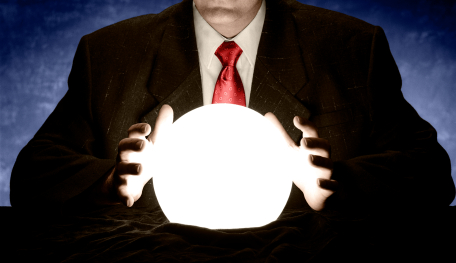 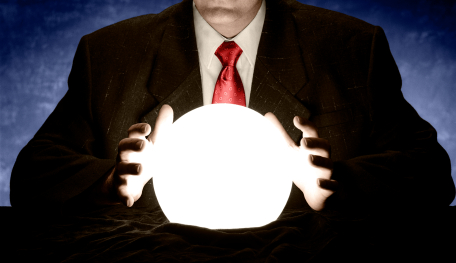 2017 REVISION OF
ISO/IEC 17025 (E)
Objectives of Revision
Align structure and content with other recently  revised ISO standards
Other 17000-series documents
ISO 9001
Focus on outcomes rather than prescriptive requirements
Update language to reflect current practices and  technologies
Don’t fix what isn’t broken
Key Differences
Focus on outcomes resulted in:
Less variety in terms used to describe required  documentation
Elimination of some favorite terms  (e.g., quality manual, quality manager,  subcontracting, etc.)
More flexibility for laboratories
Requirements for information systems/records more  reflective of current technologies
Many requirements are nearly verbatim from previous  version, just in different places
New Structure
17025:2005
17025: 2017
Scope
Normative references
Terms and definitions
General requirements
Structural requirements
Resource requirements
Process requirements
Management requirements
Scope
Normative references
Terms and definitions
Management  requirements
Technical requirements
Risks and Opportunities
Revision incorporates “risked-based thinking”
Not full risk management per ISO 31000
Requires the laboratory to plan and  implement actions to address risks and  opportunities
Laboratory is responsible for deciding which  risks and opportunities need to be  addressed
An Example of a Change
2005: The laboratory's management system policies related to quality, including a quality policy statement, shall be defined in a quality manual.

2017: Laboratory management shall establish, document, and maintain policies and objectives for the fulfilment of the purposes of this document and shall ensure that the policies and objectives are acknowledged and implemented at all levels of the laboratory organization.
Another Example
2005: The laboratory shall establish a policy and a procedure and shall designate appropriate authorities for implementing corrective action when nonconforming work or departures from the policies and procedures in the management system or technical operations have been identified.

2017: When a nonconformity occurs, the laboratory shall react to the nonconformity and, as applicable take action to control and correct it and address the consequences.
TNI Plans for the New 17025
Quality Systems Committee has begun efforts to incorporate.
Joint session with other TNI groups on August 8 on discuss key options, e.g.,
Deletion of quality manager and quality manual.
Allowing 9001 to replace the 17025 management requirements.
Two-three years standards development effort with implementation in 202x
Future TNI Meetings
Summer Meeting
Winter  Meeting
New Orleans, LA
August 6-10, 2018
Milwaukee, WI
January 2019
Registration open at http://nemc.us
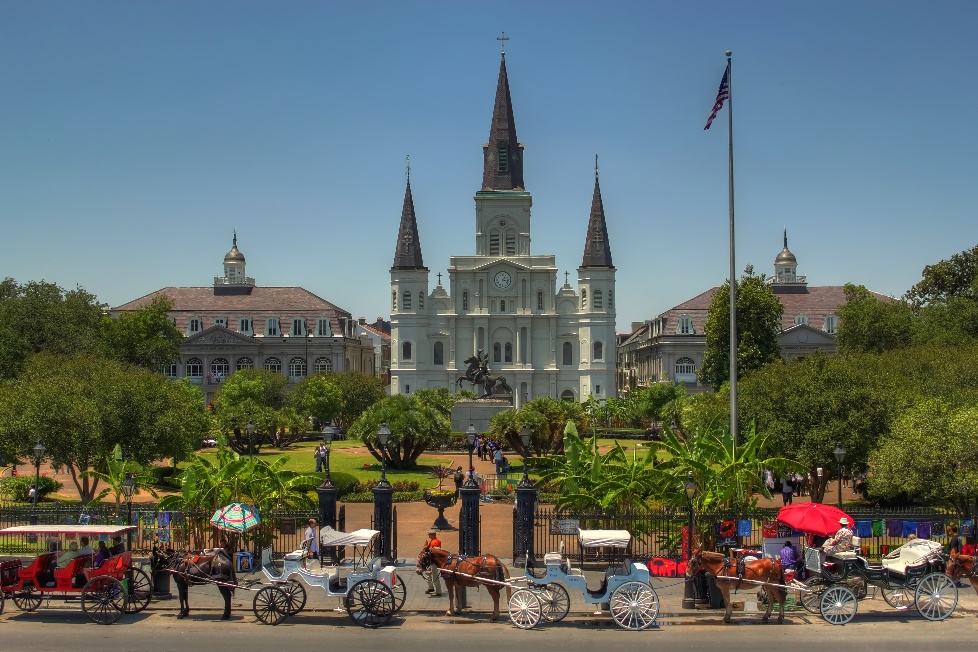 Contact TNI
Jerry Parr, Executive Director
www.nelac-institute.org
jerry.parr@nelac-institute.org
817-598-1624
817-594-7204 (Direct)
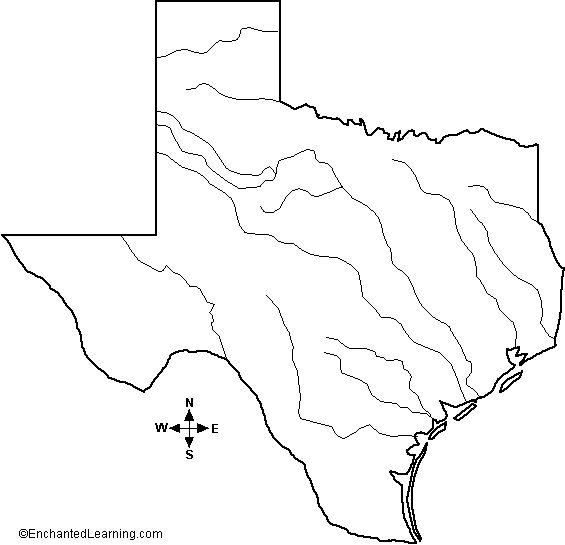